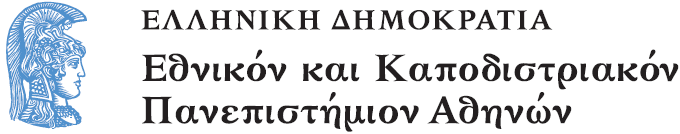 Computerlinguistik
Lehreinheit 1-2: Computerlinguistik

Dr. Christina Alexandris 
Nationale Universität Athen
Deutsche Sprache und Literatur
Περιεχόμενα ενότητας
Γενική Εισαγωγή
Γενική Εισαγωγή στην Υπολογιστική Γλωσσολογία 
Εισαγωγή στην Επεξεργασία Φυσικής Γλώσσας
Μορφο-συντακτική και Σημασιολογική Ανάλυση, Συντακτικοί Αναλυτές, Ηλεκτρονικές Γραμματικές και Φορμαλισμοί
EinführungComputerlinguistik und Künstliche Intelligenz
Je näher die Computer und mit ihr die Informatik an den Menschen herangehen, umso mehr haben sie es mit der Sprache zu tun”(v. Hahn., 2001)
Die Computerlinguistik ist eine relativ neue Disziplin (1/2)
Sie ist zwar in den 80er Jahren entstanden, aber ihre erste große Entwicklung war in den 90er Jahren erkennbar.
Die Disziplin der Computerlinguistik ist aus den Bedürfnissen des Zeitalters der Mikrocomputer entstanden, in der zunehmend mehr Industrien, Organisationen, Behörden und private Benutzer den Computer für eine zunehmend gröβere Zahl und Varietät von Tätigkeiten.
Die Computerlinguistik ist eine relativ neue Disziplin (2/2)
Der Computer war nicht mehr ein Werkzeug für Informatiker und für das Labor, sondern er wurde zu einem unetbehrlichen Teil der Büroaustattung, aber auch in der alltäglichen Praxis, in den Bereichen des Verkehrs und der Kommunikation, in der Technik und Industrie, in dem finanziellen- und wirtschaftlichen Bereich, im Bereich der Medizin, der Didaktik aber auch in den Bereichen der theoretischen Wissenschaften, der Juristik und der Kunst und Kultur.
Die zunehmende Zahl der Anwendungsbereiche der Computer
ist mit der zunehmenden Auswahl und Varietät der vom Computer zu verarbeitenden Daten verbunden: Texte, Bilder, Videos, Audio und dazu noch die natürliche Sprache als Mittel der Kommunikation zwischen Mensch und Computer. 
Für die Menschen ist die Kommunikation zum gröβten Teil mit der Faktor „Sprache“ verbunden. Das bedeutet, dass in vielen Fällen das Bedürfnis entstanden ist, dass der Computer die natürliche Sprache verstehen und gegebenfalls auch erzeugen soll.
Aus den vorher erwähnten Bedürfnissen
ist in dem Bereich der Künstlichen Intelligenz ein neues Anwendungsgebiet entstanden:               die Computerlinguistik.
Die Computerlinguistik ist ein Anwendungsgebiet der Künstlichen Intelligenz
mit Modellen aus der Theoretischen Sprachwissenschaft
und mit Methoden aus der Informatik 
                                                       (v. Hahn, 2001)
In der Computerlinguistik…
werden die Modelle der Theoretischen Sprachwissenschaft und deren Disziplinen 
wie z.B die Modelle der Syntax, der Semantik, der Morphologie aber auch die Modelle der Pragmatik und der Phonetik und Phonologie 
in der Form von Regeln umgesetzt, die der Computer später als Programm erkennen und verarbeiten kann 
Diese Modelle aus der Theoretischen Sprachwissenschaft versuchen das Sprachliche Wissen zu beschreiben
Einer der Ziele der Computerlinguistik ist,
dass der Computer dieses sprachliche Wissen erwirbt. 
Dieser Prozess wird nach Hanneforth (2001) auf folgende Weise beschrieben:
“Das sprachliche Wissen wird von den Computerlinguisten in die Praxis umgesetzt, um die gröβte Barriere zwischen Mensch und Maschine zu überwinden.” (Hanneforth, 2001)
Die Anwendungsbereiche der Computerlinguistik (1/2)
können in verschiedenen Kategorien aufgeteilt werden.
Ein bekanntes Gebiet, in dem die Computerlinguistik angewendet wird, ist die Maschinelle Übersetzung geschriebener und/oder gesprochener Sprache von Texten.
Die Anwendungsbereiche der Computerlinguistik (2/2)
aber auch mit dem Gebrauch der Maschinellen Übersetzung in Frage-Antwort-Systemen und Dialogsystemen. 
Anwendungsbereiche der Computerlinguistik in Bezug auf Texte sind auch die Textverstehende und Texterzeugende Systeme, die Automatische Textverfassung und die Automatische Informationsextraktion.
Anwendungsbereiche der Computerlinguistik als Anwendungsbereiche der Linguistik (1/2)
Morphologie, Lexikologie, Syntax, Semantik:  Alle Anwendungsbereiche der Computerlinguistik
Phonetik-Phonologie: Erkennung (ASR) und/oder Erzeugung gesprochener Sprache, Frage-Antwort-Systeme und Dialogsysteme und maschinelle Übersetzung gesprochener Sprache
Anwendungsbereiche der Computerlinguistik als Anwendungsbereiche der Linguistik (2/2)
Pragmatik: Frage-Antwort-Systeme, Dialogsysteme (geschriebener und gesprochener Sprache)
 Soziolinguistik: Frage-Antwort-Systeme, Dialogsysteme (geschriebener und gesprochener Sprache)
 Textlinguistik: Textverstehende und -erzeugende Systeme, automatische Textverfassung
Zu den Anwendungsbereichen der Computerlinguistik
bezüglich der gesprochenen Sprache gehört die Erkennung (Automatic Speech Recognition- ASR) und Erzeugung der gesprochenen Sprache für Ferngespräche und sonstige Dienstleistungen. 
Weitere Anwendungsbereiche bezüglich der gesprochenen Sprache sind die Anwendungen für Behinderte, Blinde, Schwerhörige und für Dialogsysteme gesprochener Sprache, 
sowie die Anwendungen in der Raumfahrt (Shriberg et al., 2003 (NASA-SRI)).
Multimediale Anwendungen oder Multimodale Anwendungsbereiche der Computerlinguistik
sind die Anwendungen in elektronischen Lehrmitteln,
zum Beispiel, für den Fernunterricht, 
für den Unterricht für Behinderte
und für den Fremdsprachenerwerb. 
Zu den Multimedialen Anwendungen oder Multimodalen Anwendungsbereichen der Computerlinguistik gehört
die Sprachliche Bild- und Szenenbeschreibung, 
die Sprachliche Informationsvermittlung
aber auch die Automatische Informationsextraktion.
Was machtein System für die Verarbeitung natürlicher Sprache?
Wie „versteht“ der Computer die Sprache?
Kern aller Anwendungsbereiche der Computerlinguistik (1/2)
ist ein System für die Verarbeitung der natürlichen Sprache
(Natural Language Processing system – NLP System). 
So ein System für die Verarbeitung natürlicher Sprache kann die natürliche, bzw. „menschliche“ Sprache „verstehen“ und sie, anschlieβlich, auf verschiedenen Weisen, je nach der Anwendung des Systems, verarbeiten.
Der Vorgang der Verarbeitung kann je nach Struktur und Anwendungsbereich des Systems variieren.
Kern aller Anwendungsbereiche der Computerlinguistik (2/2)
Jedoch kann in groben Zügen dieser Vorgang in drei Phasen beschrieben werden: 
Ein System für die Verarbeitung natürlicher Sprache analysiert den (geschriebenen oder gesprochenen) Text, der vom System erkannt wird (Analyse), 
es verarbeitet den analysierten Text, je nach Art der Anwendung (Verarbeitung)
und generiert den Text in der gewünschten Form, je nach Art der Anwendung (Generierung).
Ein System für die Verarbeitung natürlicher Sprache enthält
(1) Datenbanken mit lexischen Einheiten und 
(2) Computerprogramme mit semantischen und morphosyntaktischen Regeln.
Das System enthält eine Datenbank aller von ihm erkennbaren Wörter (lexische Einheiten). 
Diese Datenbank bildet die lexischen Regeln der Sprache also eine Art „Liste“ oder „Wörterbuch“ mit allen erkennbaren Wörtern einer Sprache (oder meheren Sprachen, je nach der Anwendung).
Diese Datenbank, d.h. alle lexische Regeln, „kommuniziert“ mit den semantischen und morphosyntaktischen Regeln.
Die Programme mit den syntaktischen Regeln und den morphologischen Regeln,
sorgen dafür daß jeder Satz und jedes individuelle Wort des Satzes von dem System richtig verstanden, bzw. analysiert wird (Analyse). 
In einigen Anwendungen der Computerlinguistik zum Beispiel, in der automatischen Textverfassung oder in der maschinellen Übersetzung sorgen weitere syntaktische und morphologische Regeln dafür, daß jeder Satz und jedes individuelle Wort des Satzes von dem System richtig umgesetzt (Transfer) und erzeugt (Genereriung) wird, 
oder in der Syntax und der Morphologie der Zielsprache richtig umgesetzt und erzeugt wird (je nach der Art der Anwendung und der Phase des Prozesses bzw. Modul des Systems, in der diese morphosyntaktischen Programme aktiviert werden).
Die Programme mit den semantischen Regeln,
die in manchen Systemen mit den syntaktischen Regeln verknüpft sind, enthalten Informationen über die semantische Bedeutung jedes Wortes, 
oder in manchen Fällen jeder Äuβerung.
Grammatische Regeln die sowohl morphosyntaktische als auch semantische Informationen enthalten, haben die Form von Grammatikformalismen mit morphosyntaktischen und semantischen Merkmalsstrukturen.
Ohne die semantischen und morphosyntaktischen Regeln …
…ist das System kein System sprachlicher Verarbeitung sondern ein elektronisches Wörterbuch. 
Die semantischen und morphosyntaktischen Regeln werden "Grammatiken" genannt. 
Je nach der Phase der Verarbeitung natürlicher Sprache werden die entsprechenden Grammatiken aktiviert -
die Analyse-Grammatik, die Transfer-Grammatik und die Generierungs-Grammatik.
Was machtein System für die Verarbeitung natürlicher Sprache?
Syntaktische Analyse
Ein System künstlicher Intelligenz,
also z.B. ein Computer, kann hierarchische Strukturen verstehen. 
Wenn man die natürliche Sprache als eine hierarchische Struktur beschreibt, dann kann der Computer die natürliche Sprache "verstehen" und "bearbeiten".
Zwei Hauptrichtungen der syntaktischen Analyse sind in der linguistischen Tradition erkennbar:
(1) die Dependenz- und Determinations- Syntax und 
(2) die Konstituentenstruktursyntax. 
In beiden Traditionen werden Baumgraphen bzw. Strukturbäume zur Notation von syntaktischen Strukturen verwendet. syntaktische Beschreibungsmodelle 
Beide werden in der Computerlinguistik benutzt
Die Dependenz- und Determinationsyntax
fasst syntaktische Strukturen als Relationen zwischen Wörtern auf. 
In der Dependenzgrammatik wird die Struktur des Satzes vom Verb festgelegt und alle anderenWörter sind unmittelbar oder mittelbar vom Verb abhängig. 
Diese Abhängigkeit ("dependency") wird als Relation in den Baumgraphen durch Kanten wiedergegeben.
In der Konstituentenstruktursyntax
werden neben Wörtern auch komplexere Einheiten, die sogenannten Konstituenten oder Phrasen angenommen.
Die konstituentenorientierte Tradition hatte – vor allem aufgrund der richtungssweisenden Arbeiten von Noam Chomksy (Chomsky, 1968, Chomsky, 1965) – einen starken Einfluss auf die Computerlinguistik der vergangenen Jahrzehnte.
Strukturbäume aus der Tradition der Konstituentenstrukturgrammatik
enthalten folgende Informationen (Langer, 2004):
(1) Segmentierung: Zerlegung eines komplexen Ausdrucks in Teile (die wiederum komplex sein können)
(2) Kategorisierung der komplexen Teilausdrücke (Subjekt, Prädikat)
(3) Lineare Abfolge: Die lineare Abfolge der Wörter (kleinste Bestandteile der Satzkonstituenten, Blätter) entspricht der Wortstellung
Nehmen wir an, dass unser Computer, z.B., den folgenden Satz "verstehen„ soll:
"Ein dicker Kater sitzt auf dem Stuhl"
Der Satz "Ein dicker Kater sitzt auf dem Stuhl" wird von dem Computer (dem System) nur als eine Reihe von nicht-mathematischen Zeichen, nämlich als "alphanumerische Zeichen" (Strings) und (leere Lücken) Leerzeichen "verstanden". 
Für den Computer ist das Wort eine Einheit aus alphanumerischen Zeichen, die rechts und links durch Leerraumzeichen (engl. "white space") oder durch Interpunktion begrenzt werden.
Diese Reihe von Elementen bildet die "Eingabedaten" (Input) des Computers (des Systems).
Die Reihe von Elementen
ist für den Computer nur dann von Bedeutung,
wenn man dieser Eingabe eine Bedeutung zuweist. 
Das kann in Form von lexikalischen und grammatischen Regeln realisiert werden.
Die Reihe von alphanumerischen Zeichen, die rechts und links durch Leerraumzeichen begrenzt werden, (1/2)
werden als individuelle Einheiten definiert so wird die Eingabe der Reihe von alphanumerischen Zeichen "Ein dicker Kater sitzt auf dem Stuhl" in einzelne Stücke oder "Segmente„ geteilt. 
Es handelt sich um einen Prozess, der als "Segmentierungsverfahren„ (Segmentation) bezeichnet wird.
Die Reihe von alphanumerischen Zeichen, die rechts und links durch Leerraumzeichen begrenzt werden,(2/2)
werden als individuelle Einheiten definiert. Diese Stücke bzw. Segmente, die eigentlich den einzelnen Wörtern in dem Satz "Ein dicker Kater sitzt auf dem Stuhl" entsprechen, werden Tokens genannt (tokens).
Die Art des Segmentierungsverfahrens wird Tokenisierung (tokenization) genannt. 
Mit der Tokenisierung wird jedes Wort ("Token") eines Textes erfasst.
Mit einem anderen Segmentierungsverfahren werden Wörter gemäβ ihrer Wortarten
(linguistische Einheiten wie z.B. Wörter, Phrasen, Sätze) ausgezeichnet. 
Somit findet ein Prozess der Kategorisierung statt.
Dieser Prozess wird Tagging (tagging) genannt und mit Hilfe eines speziellen Programs, eines Taggers (tagger), durchgeführt. 
Ein Tagger, der eine Analyse und Generierung jedes Tokens gemäβ seiner Wortart leistet, wird Part-of-Speech Tagger (POS tagger) genannt. 
Das Inventar an Wortarten (tags), das für den Tagging-Prozess benutzt wird, wird als "Tagset" (tagset) bezeichnet.
In einigen Anwendungen
kann der Tagger nicht nur Wörter und Phrasen sondern auch Ansätze oder Diskursabschnitte auszeichnen. 
Das Tagset kann auβer einem Inventar an Wortarten auch Klassifikationen für Interpunktion, numerische Angaben oder Daten enthalten.
Was machtein System für die Verarbeitung natürlicher Sprache?
ANALYSEN
Tokenisierung und Tagging der Eingabe: Ein dicker Kater sitzt auf dem Stuhl
Tagset (Tags):
+ ein =D
+ dicker =ADJ
+ Kater =N
+ sitzt =V
+ auf =P
+ dem =D
+ Stuhl =N
Tokens
+ ein
+ dicker
+ Kater
+ sitzt
+ Auf
+ dem
+ Stuhl
Griechisches Beispiel: Tokenisierung und Tagging der Eingabe: ένας χοντρός γάτος κάθεται πάνω στην καρέκλα
Tagset (Tags):
+ ένας =D
+ χοντρός =ADJ
+ γάτος =N
+ κάθεται =V
+ πάνω =P
+ στην =D2
+ καρέκλα =N
Tokens:
+ ένας
+ χοντρός
+ γάτος
+ κάθεται
+ πάνω
+ στην
+ καρέκλα
Die Wörter, die (anhand der Tags) gemäβ ihrer Wortarten ausgezeichnet sind,
können nun von einem Programm bearbeitet werden, das eine automatische syntaktische Analyse eines Satzes oder einer Phrase durchführt. 
Im Allgemeinen kann diese automatische syntaktische Analyse eines Satzes oder einer Phrase (Eingabe eines Systems) als der Prozess des Parsings (parsing) definiert werden.
Nach Schneider (2002) wird Parsing als "automatisches Zerlegen eines komplexen Ausdrucks in seine Konstituenten" definiert (Definition nach Schneider, 2002).
Basisinstrument für solche syntaktische Analysen ist eine kontextfreie Grammatik
in der die lineare Abfolge der Konstituenten bestimmt wird.
Eine traditionelle kontextfreie Grammatik basiert auf dem Standard-Modell der Generativen Grammatik (Chomsky 1965). 
In diesen Grammatiken beginnt die Analyse, in der Regel bei der Ebene des Satzes, bis sie zu den kleinsten Einheiten gelangt. 
Typischerweise werden diese Elemente mit dem Konzept "Wörter" als lexikalische Einheiten identifiziert.
Die Satzebene kann als Startpunkt der Analyse, mit Startsymbol "S", bezeichnet werden, während die lexikalischen Einheiten als "Terminalsymbole" bezeichnet werden können (Langer, 2004)
Mit den folgenden Regeln einer sehr einfachen kontextfreien Grammatik
kann der Computer die Eingabe "Ein dicker Kater sitzt auf dem Stuhl„ als eine Folge von sieben (7) Strings wahrnehmen, die eine engere oder weniger enge Beziehung zueinander besitzen. 
Diese Strings-Elemente können nur bestimmte mögliche Reihenfolgen eingehen. 
Akzeptierbare Reihenfolgen werden von syntaktischen Regeln bestimmt. 
Die syntaktischen Regeln sind zweidimensional, denn sie werden von einer hierarchischen Struktur bestimmt -zum Beispiel von den Strukturen der Generativen Grammatik (X-bar Theorie).
Kontextfreie Grammatik
Ohne diese hierarchische Struktur könnten die engeren Beziehungen, die manche Elemente (Strings) zueinander haben, nicht beschrieben werden, wie zum Beispiel die Beziehung "Verb – Verbalphrase". 
Mit diesen Regeln "weiβ" der Computer an welchen Stellen er die Eingabe "Ein dicker Kater sitzt auf dem Stuhl" in weitere Stücke/Segmente teilen/segmentieren kann und sie in kleinere und noch kleinere Stücke segmentieren und analysieren kann.
Eine einfache kontextfreie Grammatik
für die Generierung des Satzes
"Ein dicker Kater sitzt auf dem Stuhl" (Analyse nach Jurafsky and Martin, 2008):
Regel:
+ S -> NP VP (S = Startysmbol)
+ NP -> D N’
+ VP -> V PP
+ PP -> P NP
+ N’ -> ADJ N
+ NP -> D N
Anhand einer kontextfreien Grammatik wird der Satz "Ein dicker Kater sitzt auf dem Stuhl" in verschiedenen Stufen allmählich geparst (Parsing) (1/3)
(i) 1. Ebene:
[ein dicker Kater] [sitzt auf dem Stuhl]
Griechisches Beispiel: [ένας χοντρός γάτος] [κάθεται πάνω στην καρέκλα]
Regel:
S -> NP VP (S = Startysmbol)
Parsing: "Ein dicker Kater sitzt auf dem Stuhl“ (2/3)
(ii) 2. Ebene:
[ein [dicker Kater]] [sitzt [auf dem Stuhl]]
Griechisches Beispiel:
[ένας [χοντρός γάτος]] [κάθεται [πάνω στην καρέκλα]]
Regel:
NP -> D N’
VP -> V PP
Parsing: "Ein dicker Kater sitzt auf dem Stuhl“ (3/3)
(iii) 3. Ebene:
[ein [dicker [Kater]]] [sitzt [auf [dem Stuhl]]]
Griechisches Beispiel:
[ένας [χοντρός [γάτος]]] [κάθεται [πάνω [ στην καρέκλα]]]
Regel:
PP -> P NP
N’ -> ADJ N
In jeder Stufe werden bestimmte Regeln der kontextfreien Grammatik verwendet bzw. aktiviert, die mit der Erzeugung der entsprechenden Ebenen der hierarchische  syntaktischen (Baum-) Struktur korrespondieren.
(iii) 3. Ebene:
[ein [dicker [Kater]]] [sitzt [auf [dem Stuhl]]]
Griechisches Beispiel:
[ένας [χοντρός [γάτος]]] [κάθεται [πάνω [ στην καρέκλα]]]
Regel:
PP -> P NP
N’ -> ADJ N
(iv) 4. Ebene:
[ein [dicker [Kater]]] [sitzt [auf [dem [Stuhl]]]]
Griechisches Beispiel:
[ένας [χοντρός [γάτος]]] [κάθεται [πάνω [ στην [καρέκλα]]]]
Regel:
NP -> D N
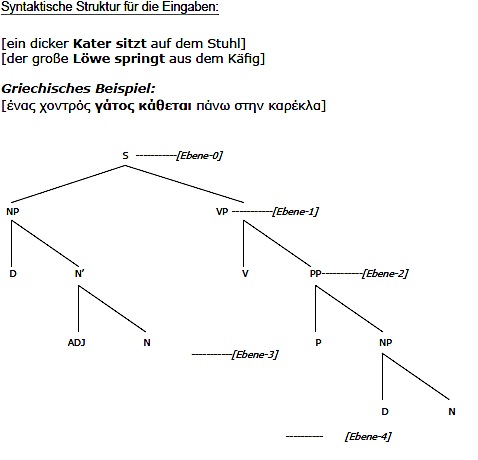 [1]
Literaturverzeichnis (1/2)
Alexandris, C., Fotinea, S-E and Efthimiou, E. (2005). Emphasis as an Extra-Linguistic Marker for Resolving Spatial and Temporal Ambiguities in Machine Translation for a Speech-to-Speech System involving Greek. In: Proceedings of the 3rd International Conference on Universal Access in Human-Computer Interaction (UAHCI 2005), 22-27 July 2005, Las Vegas, Nevada, USA. 
Alexandris, C. (2003). Translational Issues in the Sublanguage of Written and Spoken Journalistic Texts in Modern Greek. In: Proceedings of the International Conference on Choice and Difference in Translation, Athens 2003, 287-307.
Bateman, J, Paris, C. (2004). Benützermodellierung. In:Computerlinguistik und Sprachtechnologie, Eine Einführung, Carstensen, K.U., Ebert, C., Endriss, C., Jekat, S., Klabunde, R., Langer, H. (Hrsg.), 2te überarbeitete und erweiterte Auflage, München: Spektrum Akademischer Verlag. 
Cohen, P., Johnston, M., McGee, D., Oviatt, S., Pittman, J., Smith, I., Chen, L., and Clow, J. (1997). Quickset: Multimodal interaction for distributed applications. In¨Proceedings of the 5th ACM International Multimedia Conference, pages 31-40.
Dorna, M., Jekat, S. (2004). Maschinelle und computergestützte Übersetzung. In:Computerlinguistik und Sprachtechnologie, Eine Einführung, Carstensen, K.U., Ebert, C., Endriss, C., Jekat, S., Klabunde, R., Langer, H. (Hrsg.), 2te überarbeitete und erweiterte Auflage, München: Spektrum Akademischer Verlag. 
Fairclough, N. (2001). Language and Power. Pearson Education, Upper Saddle River, NJ . 
Forrester, M. (1996). Psychology of Language. SAGE Publications, Thousand Oaks, CA, USA.
Hatim, B. (1997). Communication Across Cultures: Translation Theory and Contrastive Text Linguistics, University of Exeter Press.
Jurafsky, D., Martin, J. (2008). Speech and Language Processing, an Introduction to Natural Language Processing, Computational Linguistics and Speech Recognition, 2nd edition, Prentice Hall series in Artificial Intelligence, Pearson Education, Upper Saddle River, NJ, USA.
Literaturverzeichnis (2/2)
Kellner, A. (2004). Dialogsysteme. In: Computerlinguistik und Sprachtechnologie, Eine Einführung, Carstensen, K.U., Ebert, C., Endriss, C., Jekat, S., Klabunde, R., Langer, H. (Hrsg.), 2te überarbeitete und erweiterte Auflage, München: Spektrum Akademischer Verlag. 
Lehrndorfer A. (1996). Kontrolliertes Deutsch: Linguistische und Sprachpsychologische Leitlinien für eine (maschniell) kontrollierte Sprache in der technischen Dokumentation, Tübingen: Narr.
Moegele, H., Moritz Kaiser, M., Schiely, F. (2006). SmartWeb UMTS Speech Data Collection, The SmartWeb Handheld Corpus. In: Proceedings of  LREC 2006, Genova, Italy, pp. 2106-2111.
Müller, S. (1998):  Babel 1.50, Web-Interface, Universität Bremen.
v. Hahn, W. (2001). Maschinelle Übersetzung,  Proseminar der Fakultät für Informatik, Universität Hamburg.
Hanneforth, T. (2001). Was ist Computerlinguistik?, Übersicht des Computerlinguistikprograms, Institut für Linguistik, Universität Potsdam.
Shriberg, E, Stolcke, A., Stone, L., Bratt, H., Ferrer, L. and Sömnez, K. (2003). Harnessing Speech Prosody for Robust Human-Computer Interaction, Active Research Task, Intelligent Systems Project, CICT, SRI-International, NASA-Ames Research Center.
Tomita, M., Mitamura, T., Musha, H. and Kee, M. (1988). The Generalized LR Parser/Complier Version 8.1,Center For Machine Translation, Carnegie Mellon University, Pittsburgh, PA, USA 
Wardhaugh, R. (1992). Introduction to Sociolinguistics. Oxford, Blackwell.
Wodack, R (1996). Disorders of Discourse. Longman, New York.
Vertan, C. (2001). Einführung in Grundprobleme der Maschinellen Übersetzung,  Seminar der Fakultät für Informatik, Universität Hamburg.
Έργο διαλογικού συστήματος. Verbmobil (Γερμανία): http://verbmobil.dfki.de/
Τέλος Ενότητας
Χρηματοδότηση
Το παρόν εκπαιδευτικό υλικό έχει αναπτυχθεί στo πλαίσιo του εκπαιδευτικού έργου του διδάσκοντα.
Το έργο «Ανοικτά Ακαδημαϊκά Μαθήματα στο Πανεπιστήμιο Αθηνών» έχει χρηματοδοτήσει μόνο την αναδιαμόρφωση του εκπαιδευτικού υλικού. 
Το έργο υλοποιείται στο πλαίσιο του Επιχειρησιακού Προγράμματος «Εκπαίδευση και Δια Βίου Μάθηση» και συγχρηματοδοτείται από την Ευρωπαϊκή Ένωση (Ευρωπαϊκό Κοινωνικό Ταμείο) και από εθνικούς πόρους.
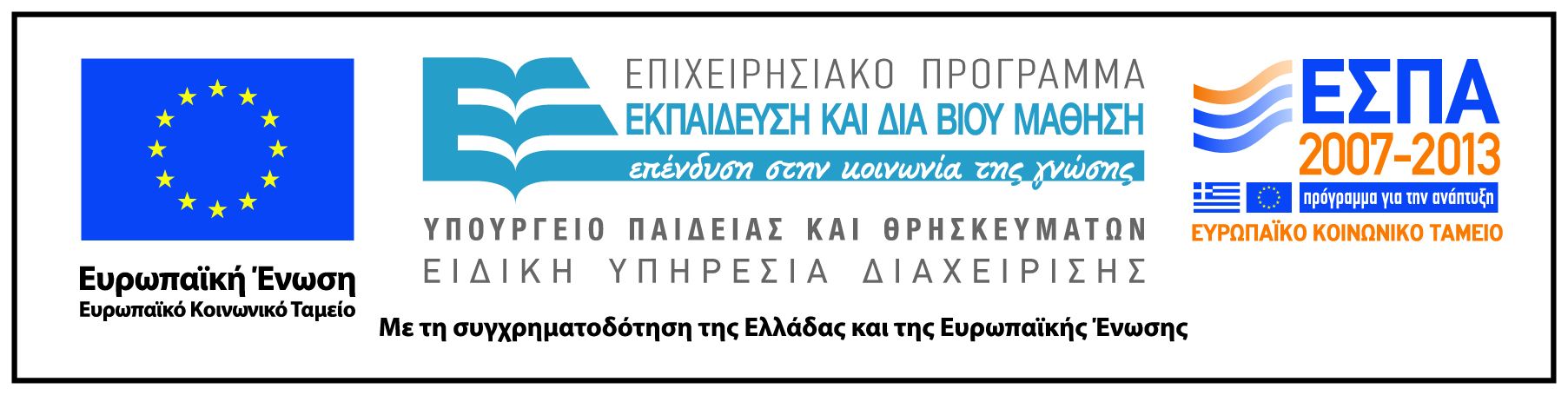 Σημειώματα
Σημείωμα Ιστορικού Εκδόσεων Έργου
Το παρόν έργο αποτελεί την έκδοση 1.0.  
Έχουν προηγηθεί οι κάτωθι εκδόσεις:
Έκδοση διαθέσιμη εδώ. http://eclass.uoa.gr/courses/GS158/
Σημείωμα Αναφοράς
Copyright Εθνικόν και Καποδιστριακόν Πανεπιστήμιον Αθηνών, Χριστίνα Αλεξανδρή. «Υπολογιστική Γλωσσολογία. Computerlinguistik». Έκδοση: 1.0. Αθήνα 2014. Διαθέσιμο από τη δικτυακή διεύθυνση:  http://opencourses.uoa.gr
Σημείωμα Αδειοδότησης
Το παρόν υλικό διατίθεται με τους όρους της άδειας χρήσης Creative Commons Αναφορά, Μη Εμπορική Χρήση Παρόμοια Διανομή 4.0 [1] ή μεταγενέστερη, Διεθνής Έκδοση.   Εξαιρούνται τα αυτοτελή έργα τρίτων π.χ. φωτογραφίες, διαγράμματα κ.λ.π.,  τα οποία εμπεριέχονται σε αυτό και τα οποία αναφέρονται μαζί με τους όρους χρήσης τους στο «Σημείωμα Χρήσης Έργων Τρίτων».
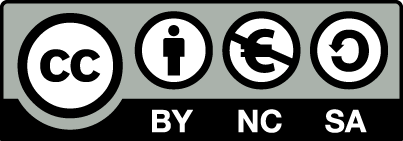 [1] http://creativecommons.org/licenses/by-nc-sa/4.0/ 

Ως Μη Εμπορική ορίζεται η χρήση:
που δεν περιλαμβάνει άμεσο ή έμμεσο οικονομικό όφελος από την χρήση του έργου, για το διανομέα του έργου και αδειοδόχο
που δεν περιλαμβάνει οικονομική συναλλαγή ως προϋπόθεση για τη χρήση ή πρόσβαση στο έργο
που δεν προσπορίζει στο διανομέα του έργου και αδειοδόχο έμμεσο οικονομικό όφελος (π.χ. διαφημίσεις) από την προβολή του έργου σε διαδικτυακό τόπο

Ο δικαιούχος μπορεί να παρέχει στον αδειοδόχο ξεχωριστή άδεια να χρησιμοποιεί το έργο για εμπορική χρήση, εφόσον αυτό του ζητηθεί.
Διατήρηση Σημειωμάτων
Οποιαδήποτε αναπαραγωγή ή διασκευή του υλικού θα πρέπει να συμπεριλαμβάνει:
το Σημείωμα Αναφοράς
το Σημείωμα Αδειοδότησης
τη δήλωση Διατήρησης Σημειωμάτων
το Σημείωμα Χρήσης Έργων Τρίτων (εφόσον υπάρχει)
μαζί με τους συνοδευόμενους υπερσυνδέσμους.
Σημείωμα Χρήσης Έργων Τρίτων (1/2)
Το Έργο αυτό κάνει χρήση των ακόλουθων έργων:
Εικόνες/Σχήματα/Διαγράμματα/Φωτογραφίες
Διάγραμμα 1: διαφάνεια 47/Syntaktische Struktur für die Eingaben, Alexandris, C. (2010): Linguistik und ihre Anwendungen in der Computerlinguistik: Ein Arbeitsbuch, Athens, Papasotiriou. (Students book, in German)
Σημείωμα Χρήσης Έργων Τρίτων (2/2)
Το Έργο αυτό κάνει χρήση των ακόλουθων έργων:
Πίνακες